Psychology

Chapter 1 INTRODUCTION TO PSYCHOLOGY
PowerPoint Image Slideshow
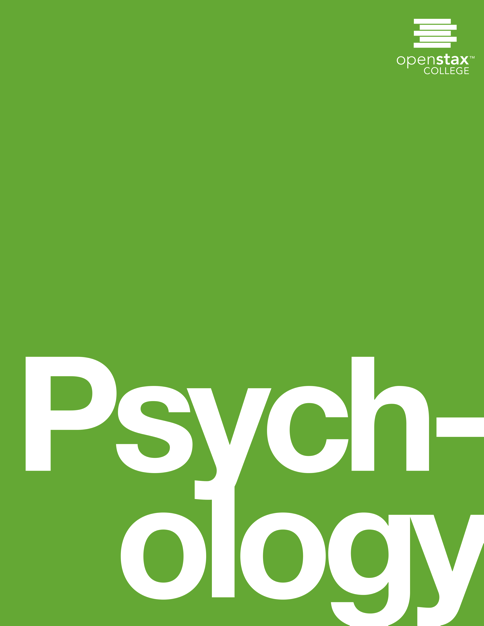 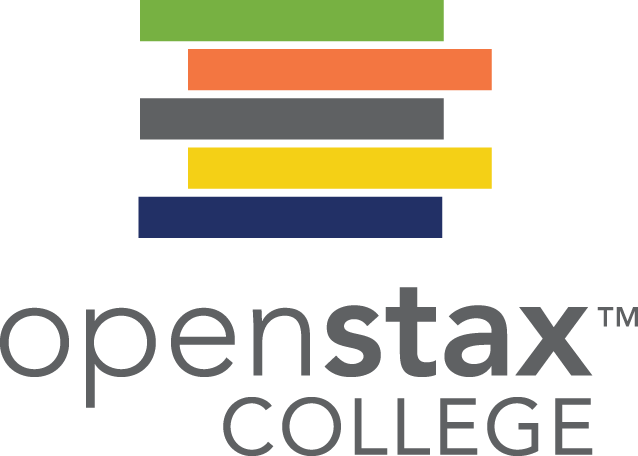 What is psychology?
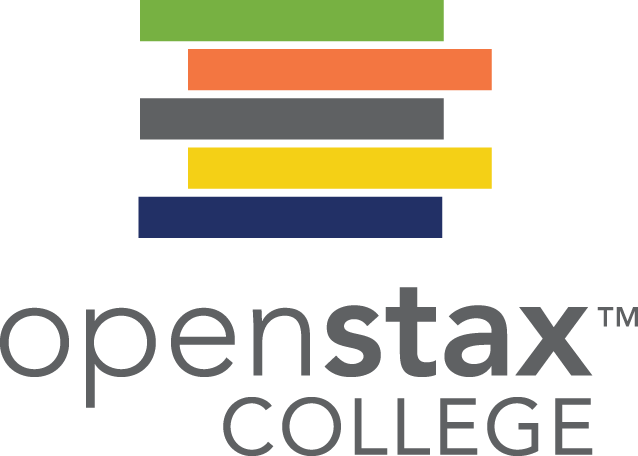 Figure 1.1 (credit "background": modification of work by Nattachai Noogure; credit "top left": modification of work by U.S. Navy; credit "top middle-left": modification of work by Peter Shanks; credit "top middle-right": modification of work by "devinf"/Flickr; credit "top right": modification of work by Alejandra Quintero Sinisterra; credit "bottom left": modification of work by Gabriel Rocha; credit "bottom middle-left”: modification of work by Caleb Roenigk; credit "bottom middle-right": modification of work by Staffan Scherz; credit "bottom right": modification of work by Czech Provincial Reconstruction Team)
What is psychology?
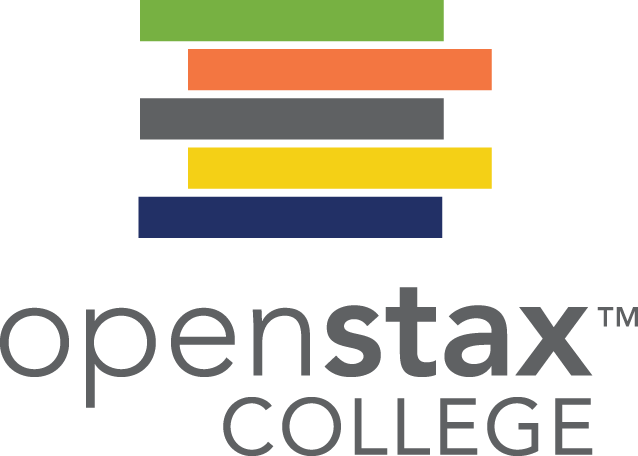 Psych – Soul

Ology – Scientific study of

Psychology – Scientific study of the mind and behavior.

Psychologists study everything about the human experience from the basic workings of the human brain to consciousness, memory, language, reasoning, personality and mental health.
Figure 1.2 Antonio Canova's sculpture depicts Eros and Psyche.
hISTORY OF PSYCHOLOGY
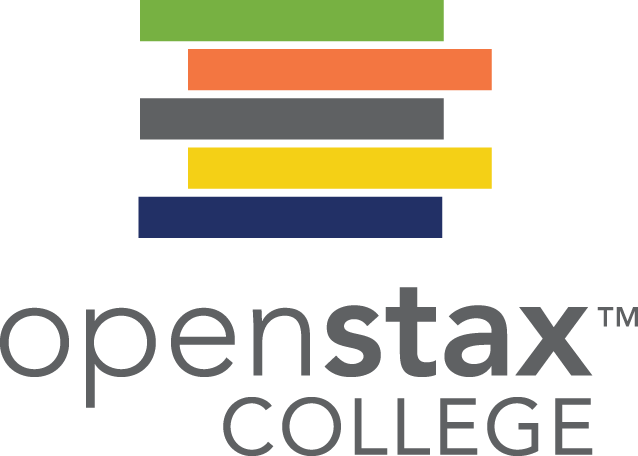 Psychological perspectives
Structuralism – understanding the conscious experience through introspection.
Wilhelm Wundt 
Functionalism – focused on how mental activities helped an organism adapt to its environment.
William James
Psychoanalytic Theory – focuses on the role of the unconscious in affecting conscious behavior.
Sigmund Freud
Gestalt Psychology – Focuses on humans as a whole rather than individual parts.
Wertheimer, Koffka, Kohler
Behaviorism – focuses on observing and controlling behavior.
Pavlov, Watson, Skinner
Humanism - emphasizes the potential for good that is innate to all humans.
Abraham Maslow and Carl Rogers
wILHELM WUNDT (structuralism)
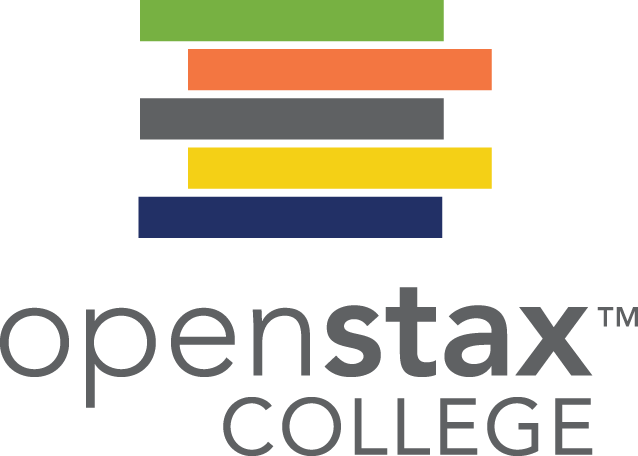 This photo shows him seated and surrounded by fellow researchers and equipment in his laboratory in Germany.
Figure 1.3
Wilhelm Wundt is credited as one of the founders of psychology. He created the first laboratory for psychological research.
Wundt emphasized structuralism. He focused on understanding the structure and characteristics of the mind through introspection.
Introspection - Process by which someone examines their own conscious experience in an attempt to break it into its component parts.
WILLIAM JAMES (functionalism)
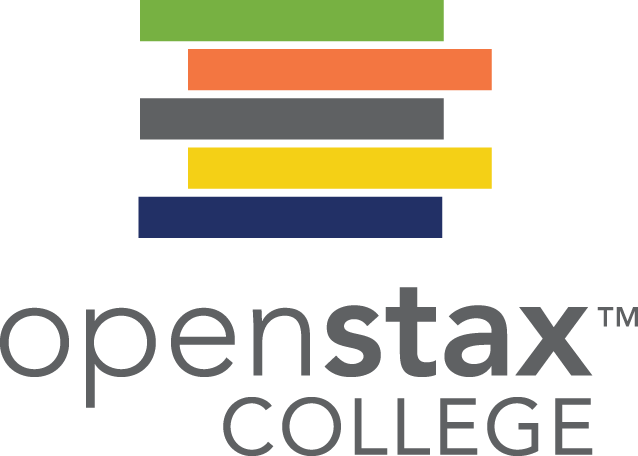 William James, shown here in a self-portrait, was the first American psychologist.
James drew from the functionality of cognitive processes, establishing functionalism.
Functionalism - emphasized how mental activities contributed to basic environmental survival.
Figure 1.4
SIGMUND FREUD (psychoanalytic theory)
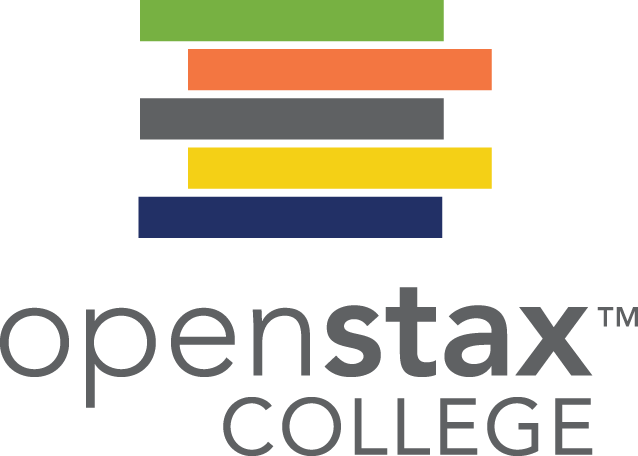 Founded Psychoanalytic theory, a perspective which dominated clinical psychology for many decades.
Studied “hysteria” and neurosis.
Theorized that many of his patients’ problems arose from the unconscious mind. 
Believed that one way the unconscious mind could be accessed was through dream analysis.
Psychoanalytic theory focuses on the role of a person’s unconscious and early childhood experiences.
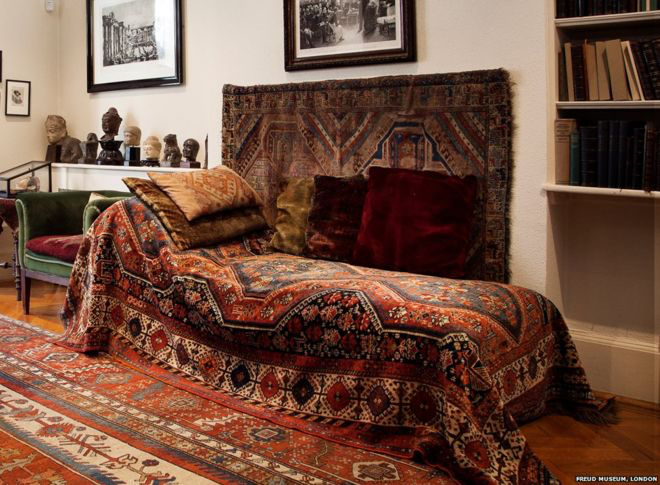 Freud’s Couch (credit: BBC)
SIGMUND FREUD
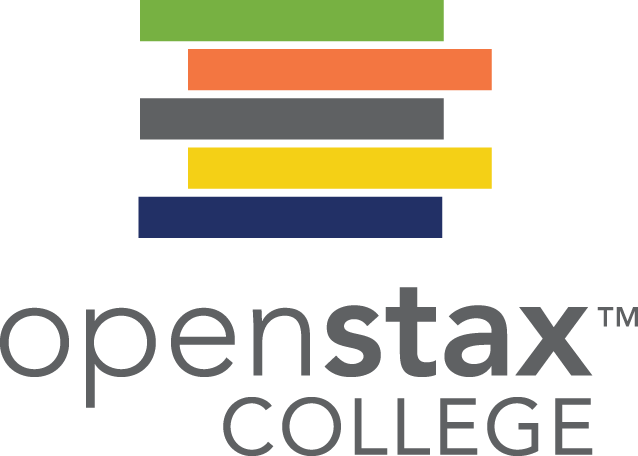 Figure 1.5
Sigmund Freud was a highly influential figure in the history of psychology.
One of his many books, A General Introduction to Psychoanalysis, shared his ideas about psychoanalytical therapy; it was published in 1922.
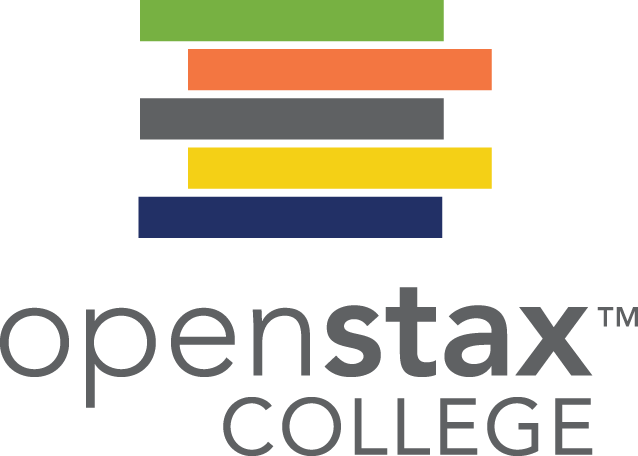 Gestalt psychology
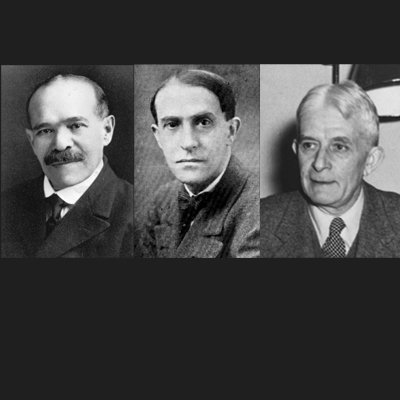 Kohler, Koffka and Wertheimer were German psychologists who immigrated to the U.S. to escape Nazi Germany.
Gestalt – “Whole”
Based on the idea that although a sensory experience can be broken down into individual parts, how those parts relate to each other as a whole is often what the individual responds to in perception.
Ideas of Gestalt continue to influence research on sensation and perception.
Kohler, Koffka, Wertheimer (credit: Elearning Industry)
IVAN PAVLOV (CLASSICAL CONDITIONING)
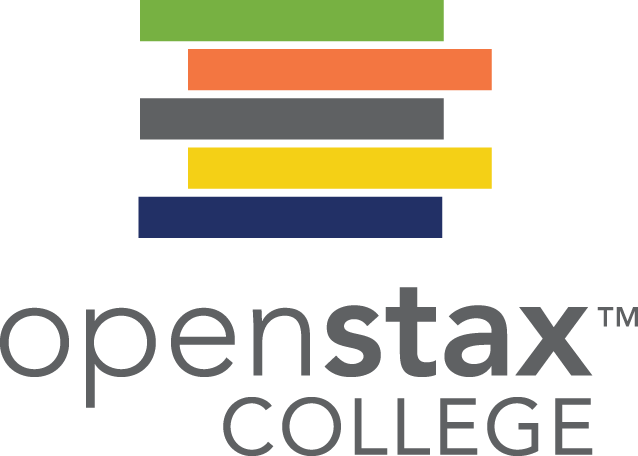 Discovered the concept of classical conditioning.
Studied conditioned reflexes in which an animal produced a reflex (unconscious) response to a stimulus (salivating in the presence of food) and, over time, was conditioned to produce the response to a different stimulus (salivating to the sound of a bell) that the experimenter associated with the original stimulus (Food and bell became associated).
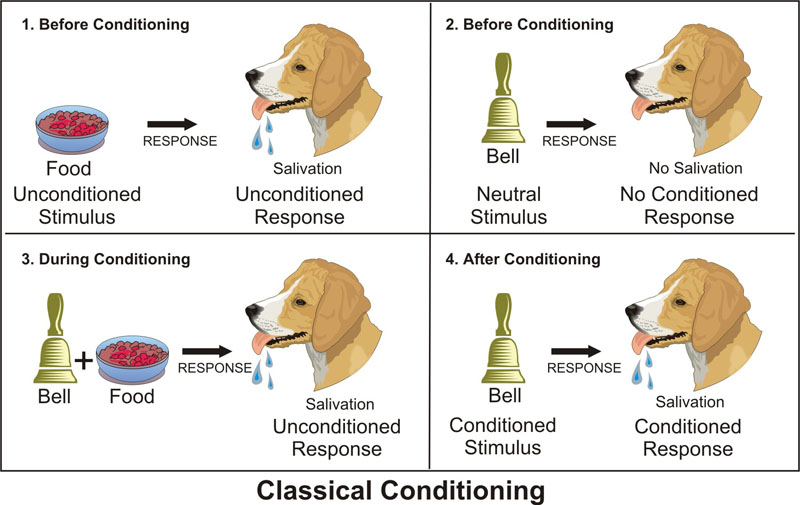 (Credit: Emaze)
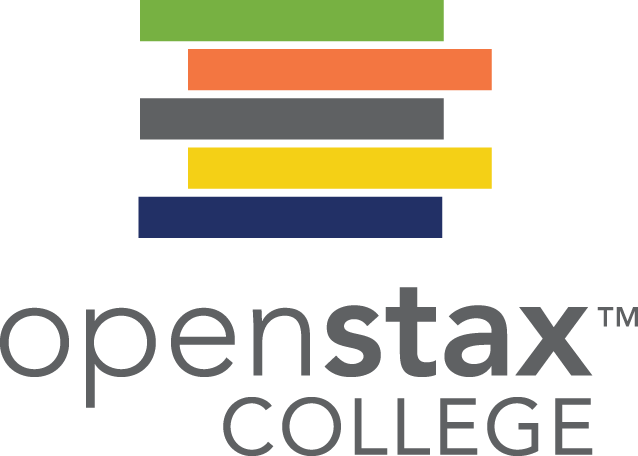 John b. watson (BEHAVIORISM)
John B. Watson is known as the father of behaviorism within psychology.
Believed that objective analysis of the mind was impossible. 
Instead he focused on observable behavior and ways to bring that behavior under control.
Today, behaviorism is used in behavioral and cognitive-behavioral therapy.
Figure 1.6
b.f. skinner (operant conditioning)
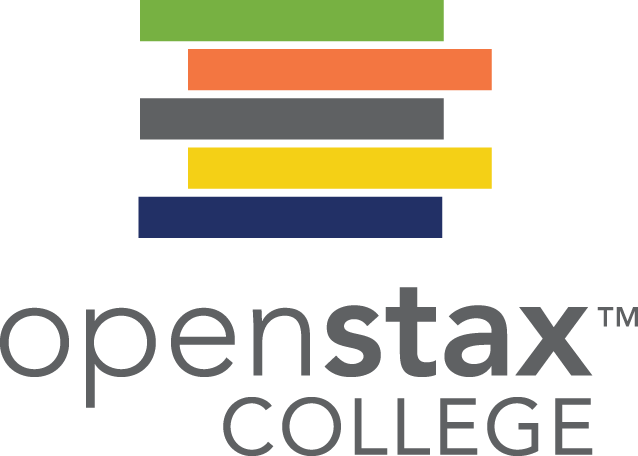 Concentrated on how behavior was affected by its consequences.

Studied the principles of modifying behavior through reinforcement and punishment which he saw as major factors in driving behavior (operant conditioning).
Figure 1.7 
B. F. Skinner is famous for his research on operant conditioning.
Modified versions of the operant conditioning chamber, or Skinner box, are  still widely used in research settings today. (credit a: modification of work by "Silly rabbit"/Wikimedia Commons)
ABRAHAM MASLOW (humanism)
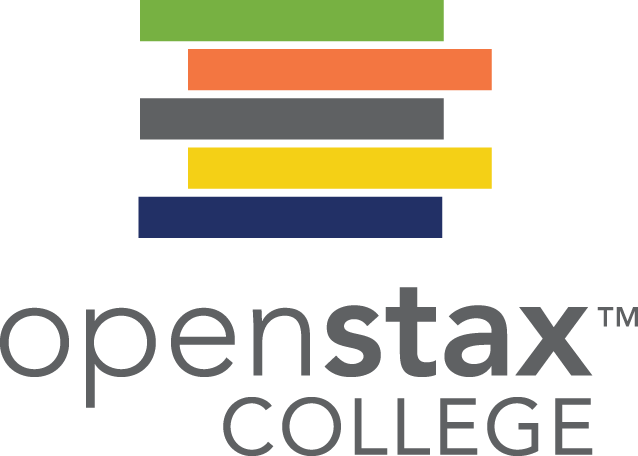 Proposed a hierarchy of human needs in motivating behavior.
Maslow asserted that so long as basic needs necessary for survival were met (e.g., food, water, shelter), higher-level needs (e.g., social needs) would begin to motivate behavior.
Figure 1.8
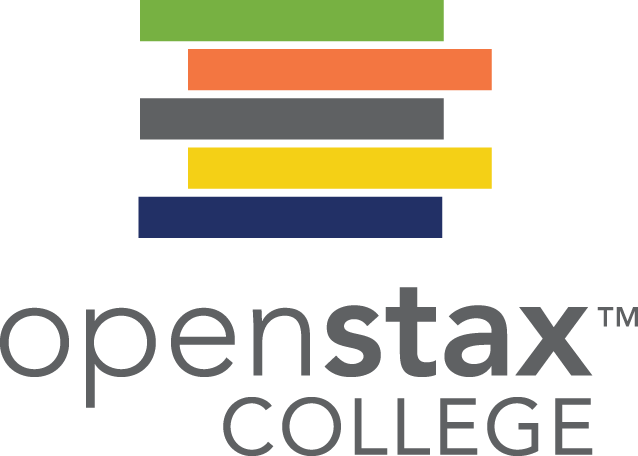 CARL ROGERS (humanism)
Carl Rogers developed a client-centered therapy method that has been influential in clinical settings. 
Client-centered therapy involves the patient taking a lead role in the therapy session.
Rogers believed therapists need:
unconditional positive regard
genuineness
empathy
Figure 1.9 (credit: "Didius"/Wikimedia Commons)
The cognitive revolution
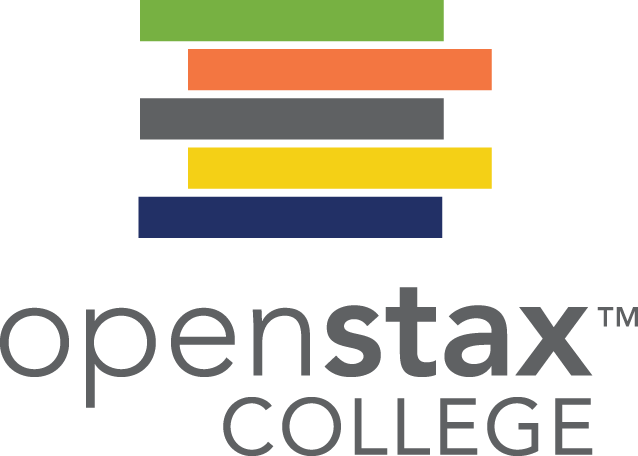 By the 1950’s, new disciplinary perspectives in linguistics, neuroscience, and computer science were emerging.
The mind became the new focus of scientific inquiry.
Noam Chomsky
Noam Chomsky was very influential in beginning the cognitive revolution.
He believed psychology needed to incorporate mental functioning into its focus in order to fully understand human behavior.
Figure 1.10
In 2010, this mural honoring Noam Chomsky was put up in Philadelphia, Pennsylvania. (credit: Robert Moran)
Contemporary psychology
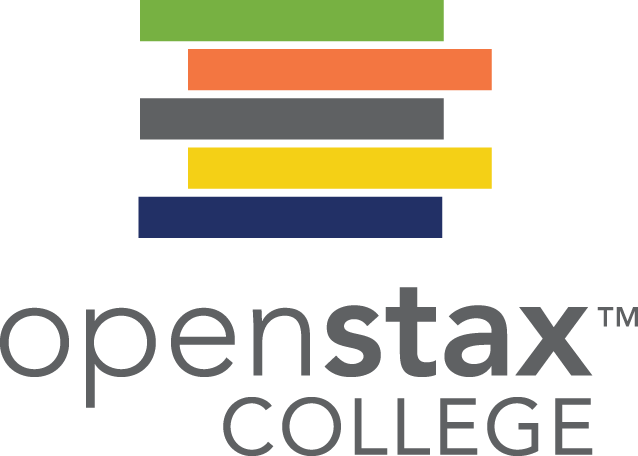 Branches of psychology
Biopsychology and Evolutionary Psychology 
Sensation and Perception
Cognitive Psychology 
Developmental Psychology 
Personality Psychology 
Social Psychology 
Health Psychology 
Industrial-Organizational Psychology
Sports and Exercise Psychology 
Clinical Psychology 
Forensic Psychology
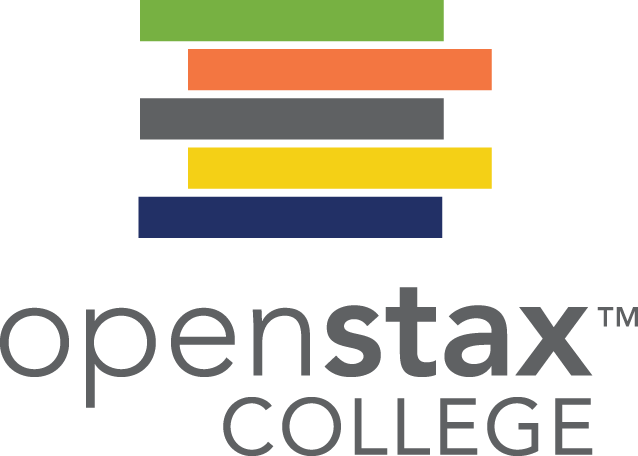 biopsychology
Biological psychologists study how the structure and function of the nervous system generate behavior.
Research can include:

Sensory and motor systems
Sleep
Drug use and abuse
Ingestive behavior
Reproductive behavior
Neurodevelopment
Plasticity of the nervous system
Biological correlates of psychological disorders
Figure 1.11
sENSATION AND PERCEPTION
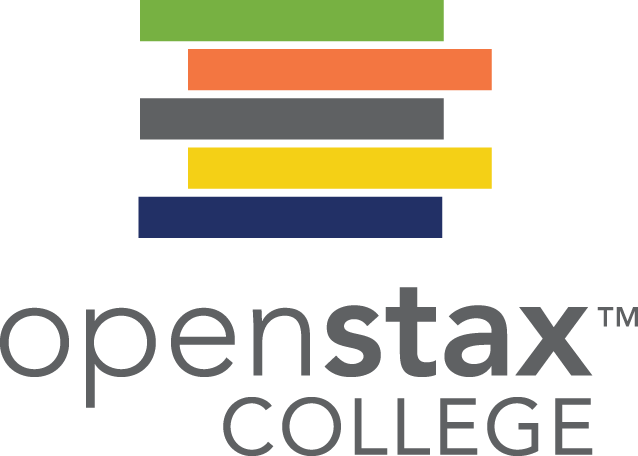 This area of study focuses on both physiological aspects of sensory systems and the psychological experience of sensory information.

Sensation – Sensory information (sights, sounds, touch, smell).

Perception – Experience of the world which is influenced by where we focus our attention, our previous experiences, and our cultural backgrounds.
Figure 1.12
When you look at this image, you may see a duck or a rabbit. The sensory information remains the same, but your perception can vary dramatically.
Cognitive psychology
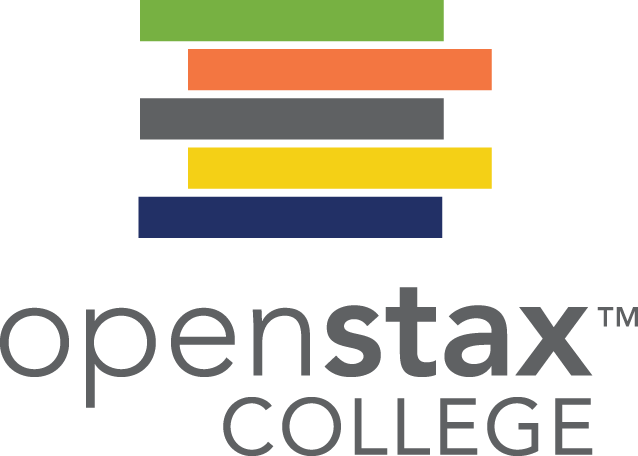 Branch of psychology that focuses on cognition and thoughts and their relationship to our experiences and our actions.
Attention
Problem solving
Language
Memory
dEVELOPMENTAL PSYCHOLOGY
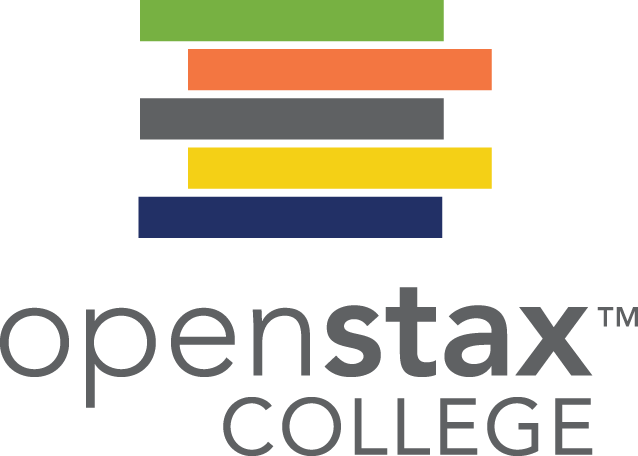 Developmental psychology studies the physical and mental attributes of aging and maturation. 
This can include various skills that are acquired throughout growth. 
Moral Reasoning
Cognitive Skills
Social Skills
Jean Piaget is famous for his theories regarding changes in cognitive ability that occur as we move from infancy to adulthood.
Figure 1.13 Jean Piaget
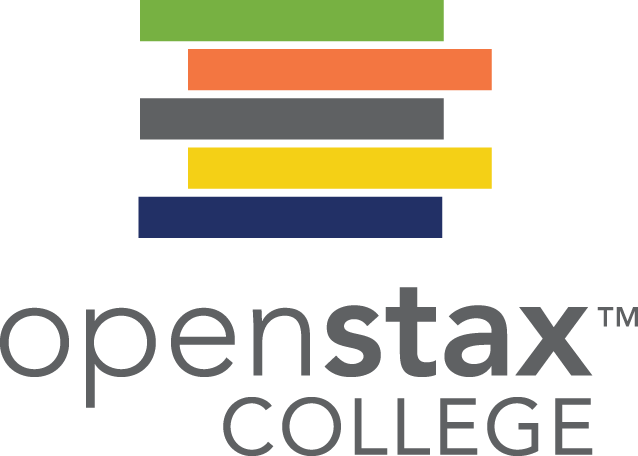 Personality psychology
Focuses on behaviors and thought patterns that are unique to each individual.
Studies in this field include conscious and unconscious thinking and identifying personality traits. 

FIVE FACTOR MODEL Figure 1.14
Each of the dimensions of the Five Factor model is shown in this figure. 
The provided description would describe someone who scored highly on that given dimension. Someone with a lower score on a given dimension could be described in opposite terms.
Social psychology
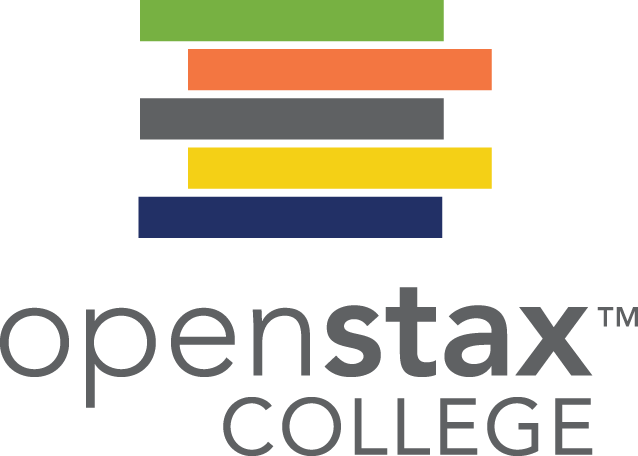 How individuals interact and relate with others and how such interactions can affect behavior.
Prejudice
Attraction
Interpersonal conflicts
Obedience
Figure 1.15 Stanley Milgram
Stanley Milgram’s research demonstrated just how far people will go in obeying orders from an authority figure. This advertisement was used to recruit subjects for his research.
Health psychology
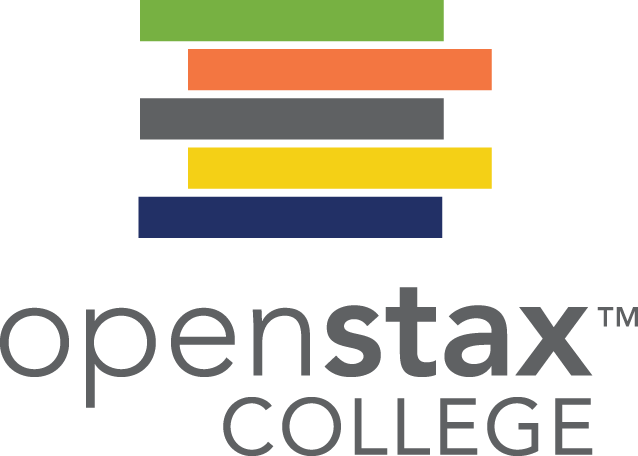 Figure 1.16
Branch that focuses on how individual health is directly related or affected by biological, psychological, and sociocultural influences.
The biopsychosocial model suggests that health/illness is determined by an interaction of these three factors.
Clinical psychology
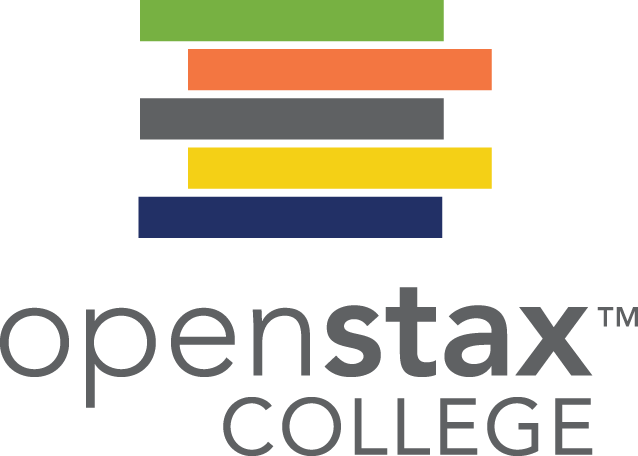 Focuses on diagnosis and treatment of psychological disorders and problematic patterns of behavior. 

Study involves clinical therapy and counseling.
Figure 1.17 Cognitive-Behavioral Therapy
Cognitive-behavioral therapists take cognitive processes and behaviors into account when providing psychotherapy. This is one of several strategies that may be used by practicing clinical psychologists.
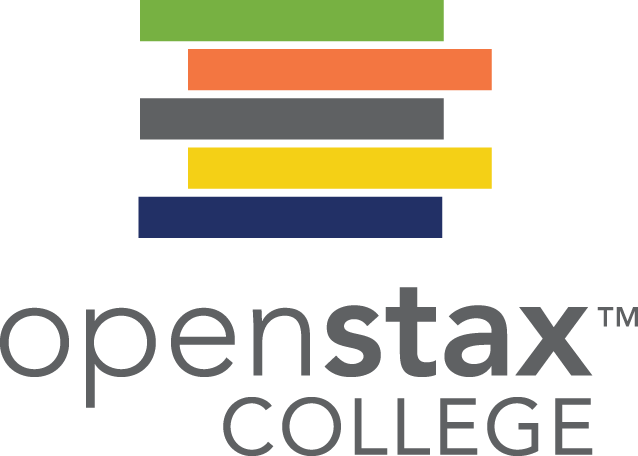 Industrial-organizational
Branch that applies psychological theories, principles and research to industrial and organizational settings.
Involves issues related to personnel management, organizational structure and workplace environment.
SPORTS & EXERCISE PSYCHOLOGY
Focus on psychological aspects regarding sports and physical performance. 
Study includes motivation, performance related anxiety, and general mental well being. 
FORENSIC PSYCHOLOGY
Branch of psychology dealing with justice system. 
Tasks of Forensic Psychologists include assessment of individuals' mental competency to stand in trial, sentencing and treatment suggestions, and advisement regarding eyewitness testimonies. 
This field of psychology requires a strong understanding of the legal system.
CAREERS IN PSYCHOLOGY
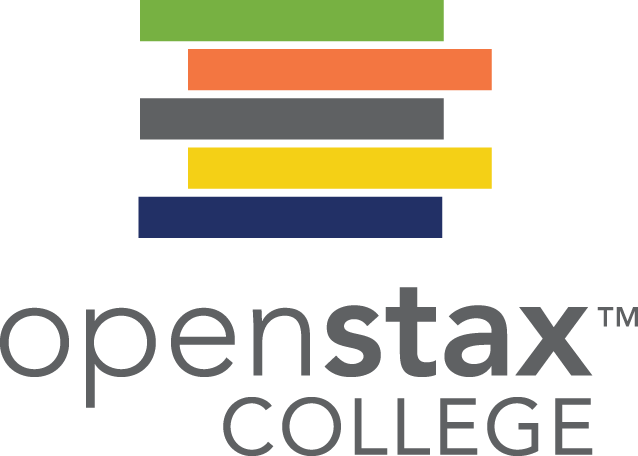 Most careers in psychology require a PhD or a Masters degree.

A few career options:

Teaching
Research
Clinical psychologist
Counseling psychologist
Social Work
Corporate and Marketing jobs
Figure 1.18  Doctoral degrees are generally conferred in formal ceremonies involving special attire and rites. (credit: Public Affairs Office Fort Wainwright)
eMPLOYMENT IN DIFFERENT SECTORS
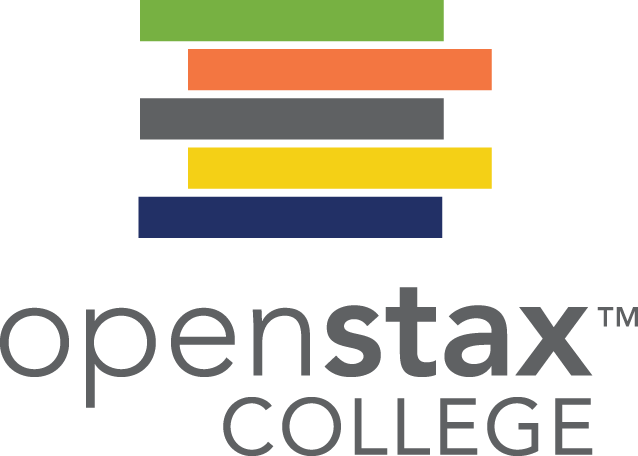 Figure 1.19 Individuals earning a PhD in psychology have a range of employment options.